Просто
 про складне
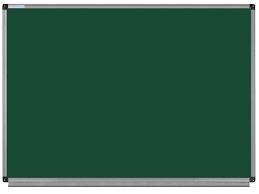 Заняття № 8
Відмінювання іменників( чергування голосних та приголосних під час відмінювання іменників)
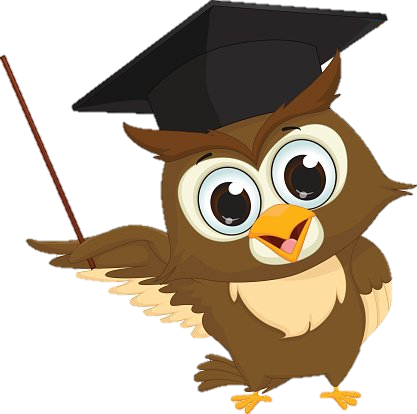 Пригадаймо відмінки
 української мови
Просто
 про складне
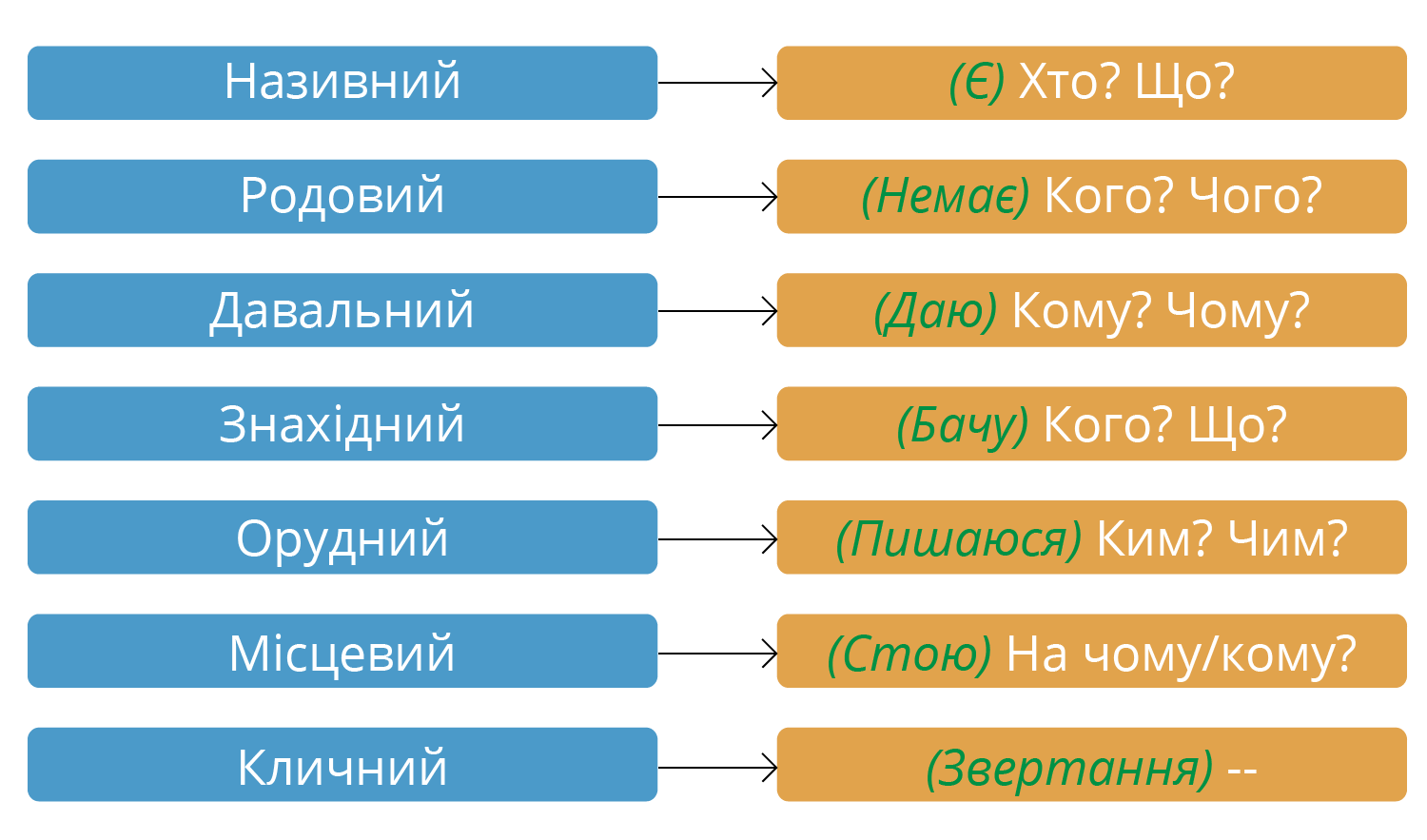 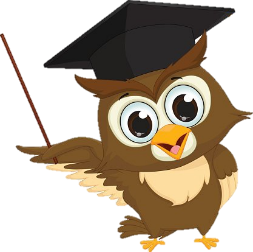 Вивчаємо чергування голосних під час відмінювання іменників.
Просто
 про складне
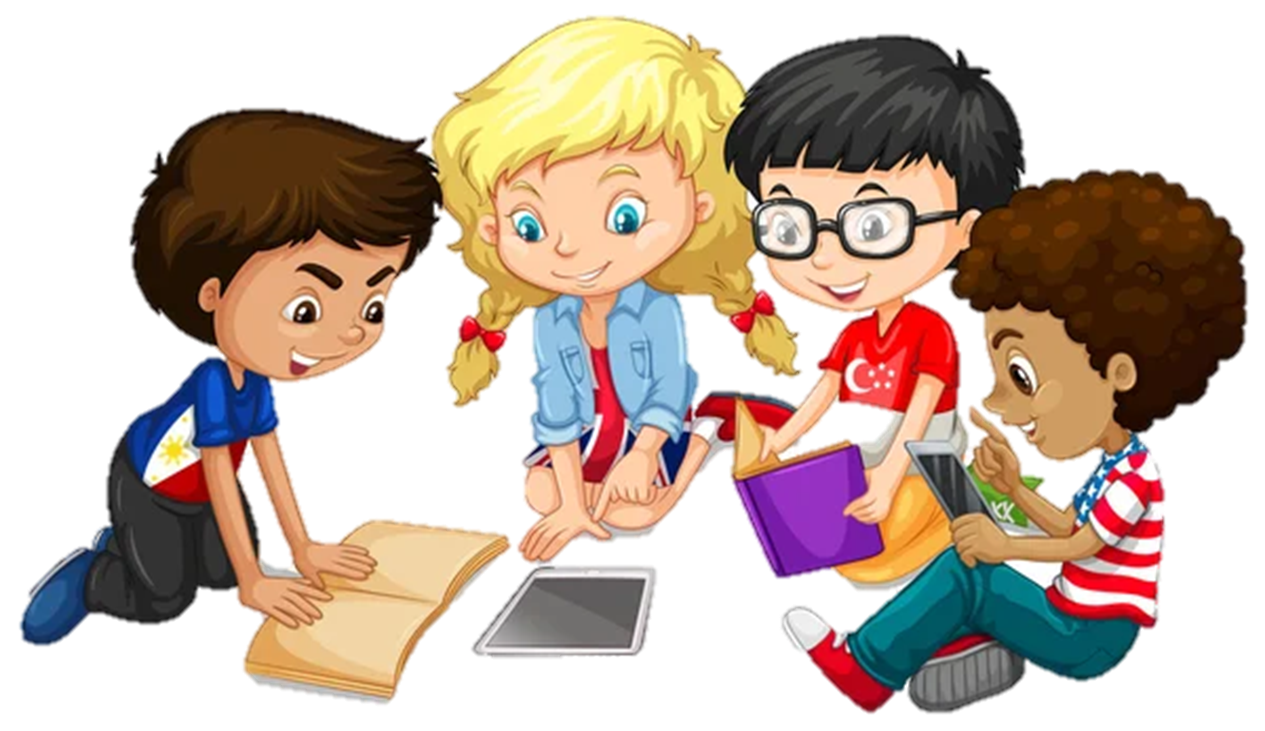 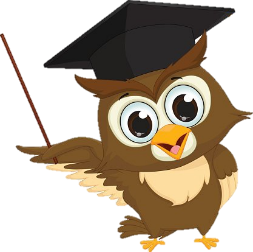 Просто
 про складне
Настав час відпочити!
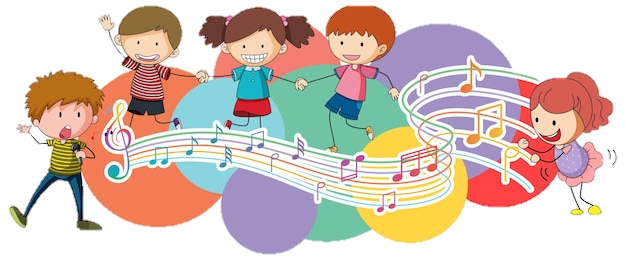 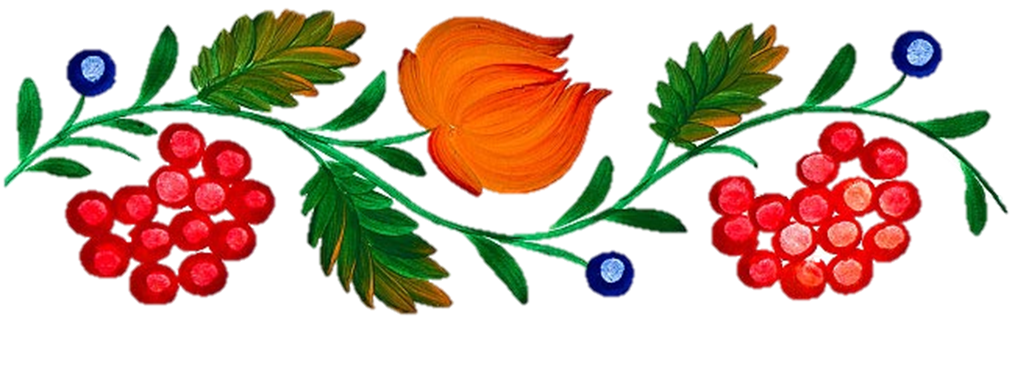 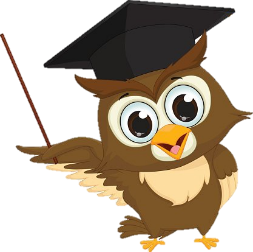 [Speaker Notes: Слайд містить гіперпосилання на руханку.]
Вивчаємо чергування приголосних під час відмінювання іменників.
Просто
 про складне
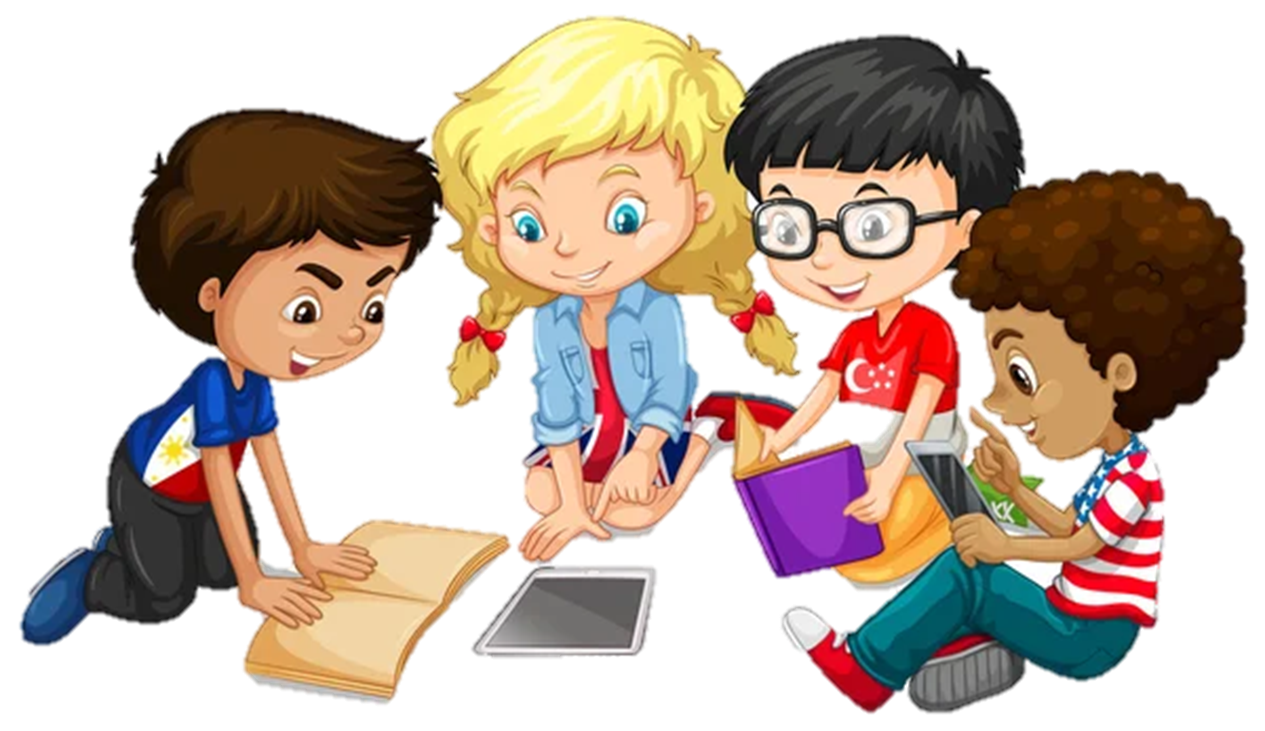 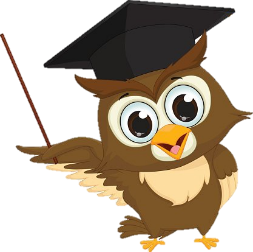 Просто
 про складне
Настав час відпочити!
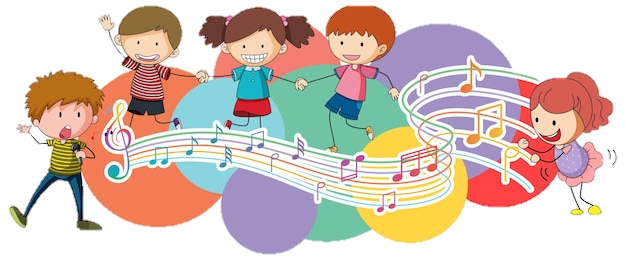 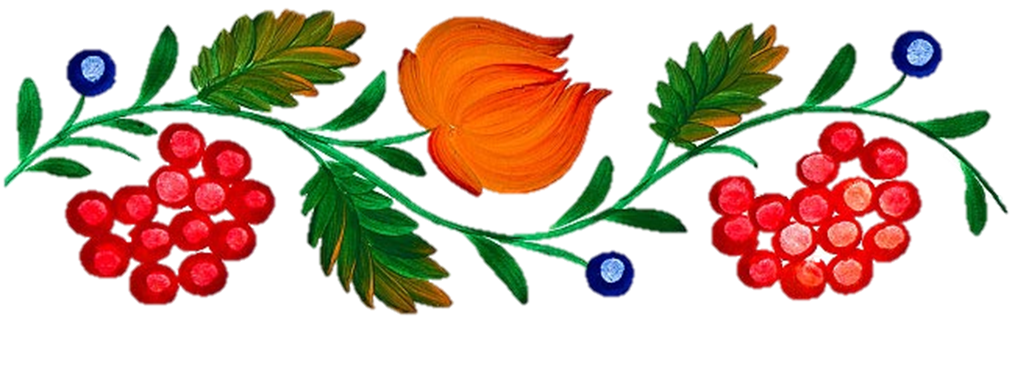 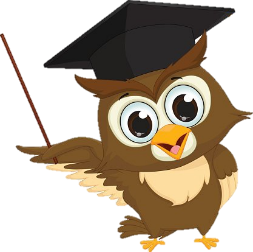 [Speaker Notes: Слайд містить гіперпосилання на руханку.]
Перевіримо, як ти засвоїв теоретичний матеріал уроку!
Просто
 про складне
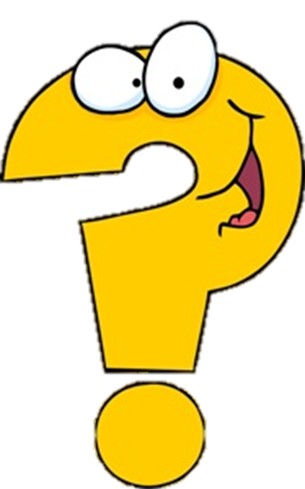 Доповни визначення відповідними словами з довідки
Чергування звуків — це здатність ____________ змінювати один одного на одному й тому ж місці в певній ______________.
Довідка: звуків, морфемі.
Правильна відповідь
Чергування звуків — це здатність звуків змінювати один одного на одному й тому ж місці в певній морфемі.
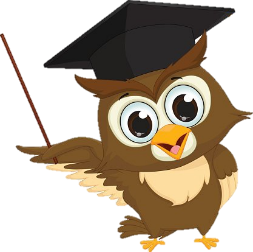 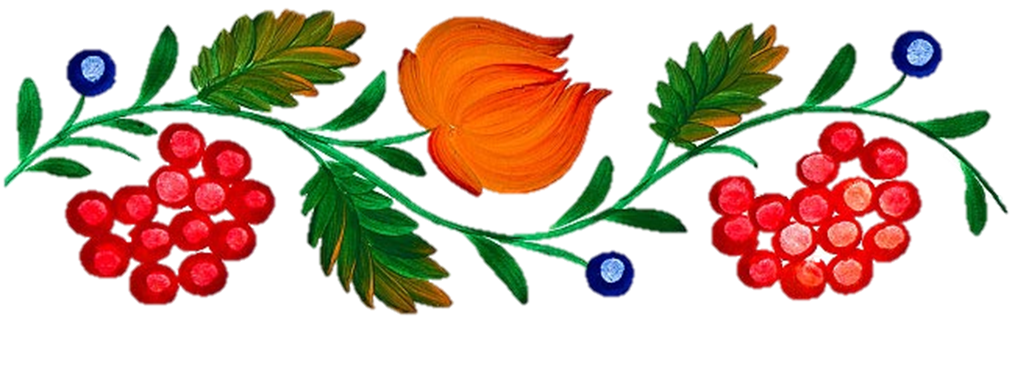 Просто
 про складне
Чергуватися можуть  тільки 
приголосні звуки
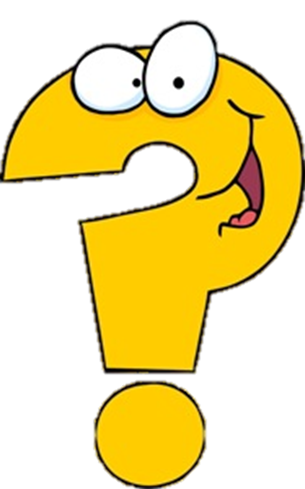 Ні
Так
Чергуватися можуть як приголосні, так і голосні звуки.
Наприклад: рука – руці, піч - печі
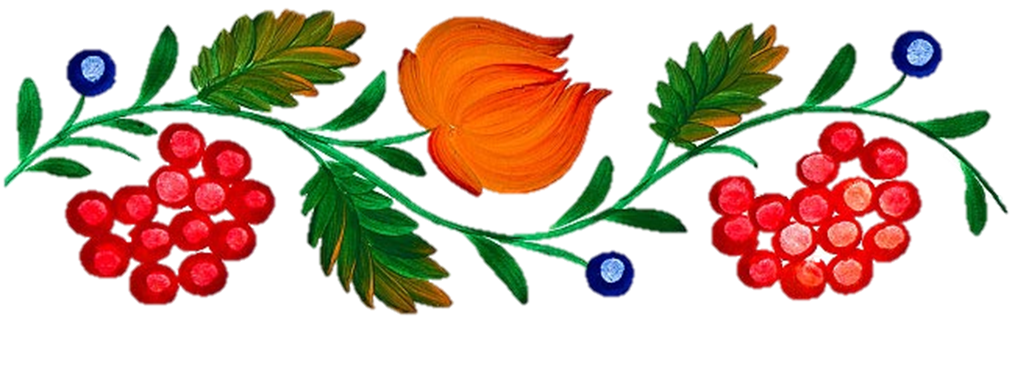 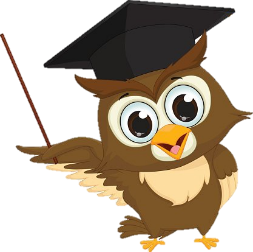 Молодець!
Просто
 про складне
Тепер ти готовий приступити 
до практичних завдань уроку!
Бажаю успіху!
Ти обов’язково впораєшся!
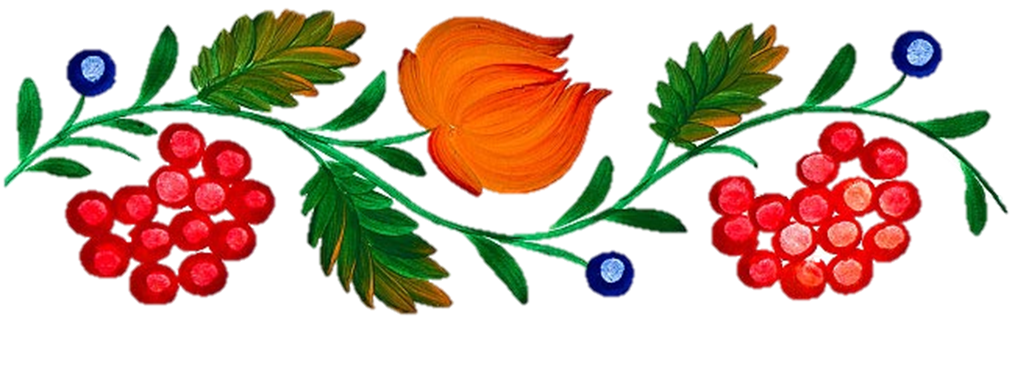 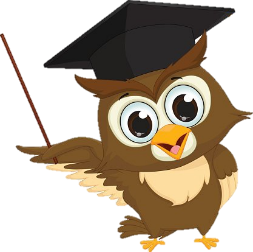 Використані ресурси 
Інтернету
Просто
 про складне
https://youtu.be/eEI5YoQywLg
https://youtu.be/zPMryG8fqNY
https://youtu.be/ZRyLgUMJoxM
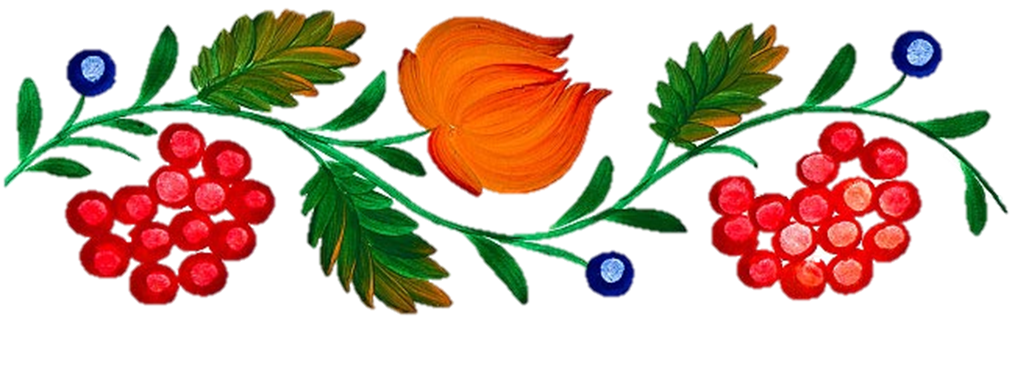 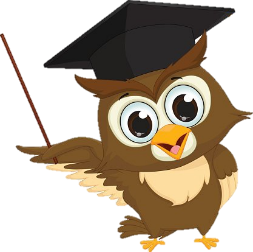